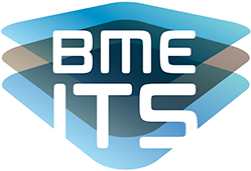 WorkShop a 4. Vasúti Csomag bevezetésével kapcsolatban a Magyar vasúti piaci szereplők részéreVasúti Járművekre vonatkozó műszaki szabályozás koncepciója2020. december 8.Dr. Csiba JózsefMegfelelőségértékelési üzletág vezetője
Dr. Csiba József
2020. december 8.
1
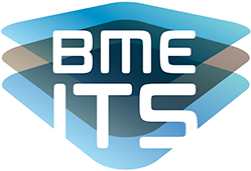 Tartalom
A 4. vasúti csomag szükségessége
Németország: 2020-2030
A 4. vasúti csomagot megalapozó szabályozások
Az első vasútegyletektől a 4. Vasúti Csomagig
2020.-ban megjelent főbb kormányrendeletek
A nemzeti szabályokról
Vasúti Műszaki Bizottság - 20 éves technikai elmaradás
Dr. Csiba József
2020. december 8.
2
[Speaker Notes: Projekt vezetők]
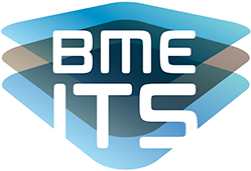 A 4. vasúti csomag szükségessége
A negyedik vasúti csomag – az egységes európai vasúti térség teljes kialakítása az európai versenyképesség és növekedés előmozdítása érdekében született.
73 milliárd eurós forgalom, 800 000 fő foglalkoztatott (számmal 463 000 fő a személyszállítás területén).
Infrastruktúra 26 milliárd euro (állami finanszírozás).
Cél: Németország: 2020-2030: személyszállítás: megkétszereződik
									     áruforgalom: 25% növekedés
Belföldi vasúti személyszállítási szolgáltatások piacának megnyitása.
Átjárhatóság és biztonság (2010-ben 62 embert ért halálos baleset, míg az EU közútjain a halálos balesetek száma 36 000 volt).
Járműengedélyeztetés: két év, 6 millió euro, több mint a légijárműveké.
Dr. Csiba József
2020. december 8.
3
[Speaker Notes: Projekt vezetők]
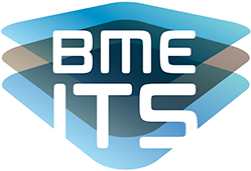 Németország: 2020-2030
Vasúti személyszállítás növekedési üteme: 100%
Vasúti áruszállítás: 25%
A főbb célok: 
Deutschlad -Takt einführen (Püntlichere Bahn)
Kapazitäten ausbauen (Zuverlässigere Bahn)
Wettbewertfähigkeit der Schiene Starken
Innovationen fördern
Fachkräfte gewinnen
Lärm- und Klimaschutz vorantreiben
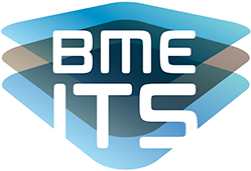 A 4. vasúti csomagot megalapozó szabályozások
Jogszabályi javaslatok a következő jogszabályok módosítására:
EP és ET 2012/34/EU (2012.XI.21.) Az egységes európai térség létrehozásához (átdolgozás),
EP és ET 1370/2007/EK rendelete (2007.X.23.) A vasúti és közúti személyszállítási közszolgátlatásról,
EP és ET 881/2004/EK rendelete (2004.IV.29.) Az európai vasúti ügynökség létrehozásáról,
EP és ET 2004/49/EK irányelve (2004.IV.29.) A közösségi vasutak biztonságáról,
EP és ET 2008/57/EK irányelve (2008.VI.17.) A vasúti közösségen belüli kölöcsön átjárhatóságáról,
A vasúti vállalkozások elszámolásainak normalizálására vonatkozó közös szabályozásról szóló 1192/69/EGK rendelet hatályon kívül helyezése.
Dr. Csiba József
2020. december 8.
5
[Speaker Notes: Projekt vezetők]
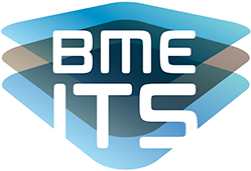 Az első vasútegyletektől a 4. Vasúti Csomagig
1846. XI.10. 10 porosz vasúti társaság egylete
1847.XII. Verein der Deutsche Eisenbahnverwaltung
1850: Habsburg- birodalomból 4 vasút belép (MKV)
1882: Berni egyezmény
1887: Német Birodalom, Fr, FS, A, CH, H
Technische Verein
1922: UIC, H, RIC, RIV
1956: PPV
			   EUROP
1964: OPW
2006: AVV
Dr. Csiba József
2020. december 8.
6
[Speaker Notes: Projekt vezetők]
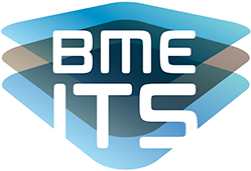 2020.-ban megjelent főbb kormányrendeletek
412/2020. (VIII. 30.) Korm. rendelet a vasúti járművek forgalomba hozatala, üzembehelyezése engedélyezéséről, időszakos és rendkívüli vizsgálatáról, hatósági járműnyilvántartásáról

413/2020. (VIII. 30.) Korm. rendelet a vasúti rendszer kölcsönös átjárhatóságáról

414/2020. (VIII. 30.) Korm. rendelet a vasúti közlekedés biztonságával összefüggő hatósági eljárásokról, valamint a vasúti közlekedési hatóság felügyeleti tevékenysége részletes szabályairól

415/2020. (VIII.30.) Korm. rendelet A vasúti közlekedési tárgyú egyes kormányrendeleteknek a 4. Vasúti Csomag Műszaki Pillérének átültetésével összefüggő módosításról
Dr. Csiba József
2020. december 8.
7
[Speaker Notes: Projekt vezetők]
A nemzeti szabályokról
Szükségességük (OVSz, Vasúti Műszaki Szabályzat, Vasúti Üzemi Szabályzat, vállalati szabályozások és azok különböző formái)
Hüsz
Tendenciák és számosságuk
Funkcióik
ÁME-kat kiegészítő követelmények
ÁMEK nyitott pontjainak szabályozása
ÁME alternativa
Áme nem szabályozott kérdéseinek kezelése
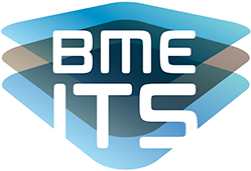 Vasúti Műszaki Bizottság - 20 éves technikai elmaradás
Katalizátorok: 
(Innováció, energiahatékonyság, környezetvédelem, kulcsmutatók javítása, szolgáltatás, digitalizáció, megbízhatóság,, biztoság, humán megbízhatóság növelése…)
dinamikus szabályozás,
az egyeduralkodó jogszabályozás kiváltása,
demokratikus rendszer,
koordinációs testület,
új kutatási eredmények átvitele a gyakorlatba,
innovációs lehetőségek feltárása.
Dr. Csiba József
2020. december 8.
9
[Speaker Notes: Projekt vezetők]
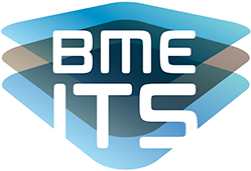 Workshop a IV. vasúti csomag bevezetésével kapcsolatban a magyar vasúti piaci szereplők részére
Felelősségkorlátozás:

A fenti című, a megnevezett rendezvényen elhangzott előadás, Magyarország hatályos jogszabályainak 2020. XII. 4-i állapotát figyelembe véve készült.

A szakmai tartalom a BME ITS Np. Zrt. által, „A magyar vasúti műszaki és üzemi szabályok korszerűsítése, az új előírások rendszerének megalkotása” (IKOP-2.1.0-15-2018-00047 sz.) projekt eredménydokumentumaként elkészült szabályozási javaslatok 2020. II. 27-i állapotának megfelelő információkat tartalmazza.

Az előadónak nincs ráhatása arra, hogy az említett projekt keretében elkészült javaslatokat a jogalkotó, illetve az erre felhatalmazott szabályozó szervezet milyen formában – adott esetben kibővítve, csonkítva, átalakítva – foglalja kötelező érvényű nemzeti szabályba; vagy az előadásban ismertetettektől alapjában eltérő szabályokat hoz. Ennek megfelelően az előadás tartalma és a továbbiakban hatályba lépő vasúti műszaki szabályok tartalma közti esetleges eltérésekért az előadó semmilyen felelősséget nem vállal.

A jogalkalmazó kötelessége és felelőssége, hogy a tevékenységére vonatkozó kötelező szabályokkal tisztában legyen, azok állapotáról, hatályosságáról tevékenységének megkezdése előtt meggyőződjön.
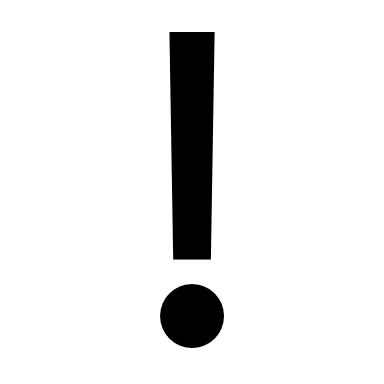 2020. december 8.
Szabó Csaba
10
10
[Speaker Notes: Projekt vezetők]
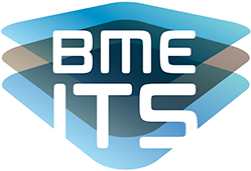 Köszönöm megtisztelő figyelmüket!
Dr. Csiba József
2020. december 8.
11
[Speaker Notes: Projekt vezetők]